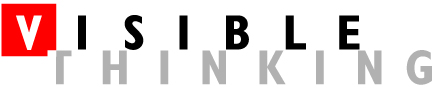 Making thinking visible by fostering four “thinking ideals”:
Understanding
Fairness
Truth
Creativity

Ritchhart, Ron, Mark Church, and Karin Morrison. Making Thinking Visible: How to Promote Engagement, Understanding, and Independence for All Learners. San Francisco, CA: Jossey-Bass, 2011. Print.
http://pzweb.harvard.edu/vt/VisibleThinking_html_files/VisibleThinking1.html
Core routines
What makes you say that?
Think Puzzle Explore
Think Pair Share
Circle of Viewpoints
I used to think…Now I think
See Think Wonder
Compass Points
Routines for introducing and exploring ideas
See-Think-Wonder
Zoom In
Think-Puzzle-Explore
Chalk Talk
3-2-1 Bridge
Compass Points
The Explanation Game
Routines for synthesizing and organizing ideas
Headlines
CSI: Color, Symbol, Image
Generate-Sort-Connect-Elaborate: Concept Maps
Connect-Extend-Challenge
The 4C’s
The Micro Lab Protocol
I Used to Think…Now I Think
Routines for digging deeper into ideas
What Makes You Say That?
Circle of Viewpoints
Step Inside
Red Light, Yellow Light
Claim-Support-Question
Tug-of-War
Sentence-Phrase-Word
What Makes you say that?
Interpretation with justification routine
What’s going on?

 What do you see that           makes you say that?
Think~puzzle~explore
A routine that sets the stage for deeper inquiry
What do you think you know about this topic?

 What questions or puzzles do you have?

 What does the topic make you want to explore?
Think~pair~share routine
A routine for active reasoning and exploration
Pose a question.

 Take a few minutes to think.

 Turn to a partner and share your thoughts.

 Listen to your partner’s thoughts.

 Summarize and restate your partner’s thoughts. 

 Write or draw your ideas before and/or after sharing.
Circle of Viewpoints Routine
A routine for exploring diverse perspectives
I AM THINKING OF…the topic…FROM THE POINT OF VIEW OF…the viewpoint you’ve chosen.

 I THINK…describe the topic from your viewpoint.  Be an actor—take on the character of your viewpoint.

 A QUESTION I HAVE FROM THIS VIEWPOINT IS…ask a question from this viewpoint.

WRAP UP:  What new ideas do you have about the topic that you didn’t have before?  What new questions do you have?
I Used to think…, 
but now I think…
A routine for reflecting on how and why our thinking has changed
Think about our topic of study.

 Write a response using each of the sentence stems:

 I used to think…

 But now, I think...
See~think~wonder
A routine for exploring works of art
 and other interesting things
What do you see?

What do you think about that?

What does it make you wonder?
Compass points
A routine for examining propositions
1.  E = Excited
What excites you about this idea or proposition? 
What’s the upside? 

W = Worrisome
What do you find worrisome about this idea or proposition?  What’s the downside?

N = Need to Know
What else do you need to know or find out about this idea or proposition?  What additional information would help you to evaluate things?

S = Stance or Suggestion for Moving Forward
What is your current stance or opinion on the idea?  How might you move forward in your evaluation of this idea or proposition?
Zoom in
A routine for viewing an image closely
Look closely at the small bit of image that is revealed.

What do you see or notice?

What is your hypothesis or interpretation of what this might be based on what you are seeing?

Reveal more of the image

What new things do you see?

How does this change your hypothesis or interpretation?  Has the new information answered any of your wonders or changed your previous ideas?

What new things are you wondering about?

Repeat the reveal and questioning until the whole image has been revealed

What lingering questions remain for you about this image?
Chalk talk
A “silent conversation” routine for asking learners
 to consider ideas, questions, or problems
Look at the topic or question written on the chart paper.

What ideas come to mind when you consider this idea, question, or problem?

What connections can you make to others’ responses?

What questions arise as you think about the ideas and consider the responses and comments of others?


Circulate around the chalk talk paper reading and adding responses.  Rotate and facilitate to help infuse new ideas into the “conversation.”
3-2-1 Bridge
A routine for activating prior knowledge, 
assess new knowledge, and reflect
INITIAL RESPONSE
3 Words
2 Questions
1 Metaphor/Simile
NEW RESPONSE
3 Words
2 Questions
1 Metaphor/Simile
BRIDGE

Identify how your new responses connect to or shifted from your initial response.
The explanation game
A routine for looking closely and building
 explanations and interpretations
Taking a close look at the object you are trying to understand:

Name it.  Name a feature or aspect of the object that you notice.

Explain it.  What could it be?  What role or function might it serve?  Why might it be there?

Give reasons.  What makes you say that?  Or why do you think it happened that way?

Generate alternatives.  What else could it be?  And what makes you say that?
C s i: color, symbol, image
A routine for identifying the essence of ideas
Think of the big ideas and important themes in what you have just read, see, or heard.


Choose a color that you think best represents the essence of that idea.

Create a symbol that you think best represents the essence of that idea.

Sketch an image that you think best captures the essence of that idea.
headlines
A routine for synthesizing the essence of a learning experience
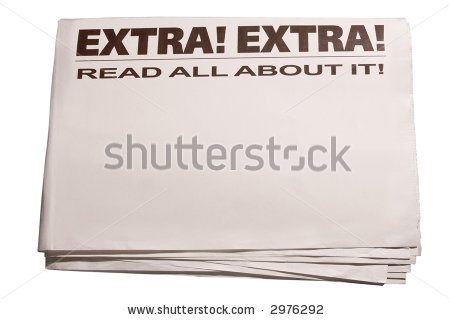 Write a headline for this topic or issue that summarizes and captures a key aspect that you feel is significant and important.
Generate-Sort-Connect-elaborate: concept maps
A routine for mapping understanding
Select a topic, concept, or issue for which you want to map your understanding.

Generate a list of ideas and initial thoughts that come to mind when you think about this topic or issue.

Sort your ideas according to how central or tangential they are.  Place central ideas near the center and more tangential ideas toward the outside of the page.

Connect your ideas by drawing connecting lines between the ideas that have something in common.  Explain and write on the line in a short sentence how the ideas are connected.

Elaborate on any of the ideas or thoughts you have written so far by adding new ideas that expand, extend, or add to your initial ideas.
Connect-extend-challenge
A routine for connecting and extending new ideas
Consider what you have just read, seen, or heard, then ask yourself:

How are the ideas and information presented connected to what you already knew?

What new ideas did you get that extended or broadened your thinking in new directions?

What challenges or puzzles have come up in your mind from the ideas and information presented?
The 4 c’s
A routine for structuring a text-based discussion
After reading a text:

Connections:  What connections do you draw between the text and your own life or your other learning?

Challenge: What ideas, positions, or assumptions do you want to challenge or argue with in the text?

Concepts: What key concepts or ideas do you think are important and worth holding on to from the text?

Changes: What changes in attitudes, thinking, or actions are suggested by the text, either for you or others?
The micro lab protocol
A routine to reflect and ensure equal participation
Reflect individually on the issue or topic being examined, then working in triads:

Share: The first person in the group shares for a set time (usually 1-2 minutes).  The other members listen attentively without comment or interruption.

Pause for 20-30 seconds of silence to take in what was said.

Repeat for persons two and three, pausing for a moment of silence after each round.

Discuss as a group (5-10 minutes), referencing the comments that have been made and making connections between the responses of the group.
Step inside
A routine for stepping inside a character to deepen understanding
Think about a person or an object that is a part of or connected to the event or situation you are examining.  Place yourself within the event of situation to see things from this point of view.  Some questions to consider:

What can this person or thing see, observe, or notice?

What might the person or thing know, understand, hold true, or believe?

What might the person or thing care deeply about?

What might the person or thing wonder about or question?
Sentence-phrase-word
A routine for making meaning from text with
 a focus on capturing the essence of the text
In your discussion group, review the text that you have read and each select our own:

Sentence that was meaningful to you, that you felt captures a core idea of the text
Phrase that moved, engaged, or provoked you
Word that captured your attention or struck you as powerful

	As a group, discuss and record your choices.  Begin by each sharing your words, then phrases, then sentences.  Explain why you made the selections you did.  Looking at your group’s collective choices of words, phrases, and sentences, reflect on the conversation by identifying:

What themes emerge?
What implications or predications can be drawn?
Were there aspects of the text not captured in your choices?
claim/support/question
A reasoning routine
Make a claim about the topic               Claim: An explanation
	   or interpretation of      	 	   some aspect of the topic.
2.  Identify support for your claim             Support: Things you see, 					  feel, and know that 						  support your claim.
3. Ask a question related to your claim      Question: What’s left 		 				  hanging?  What isn’t 						  explained?  What new 						  reason does your claim 					  raise?
Red light, yellow light
A routine for focusing students on signs of puzzles of truth
As you read, view, or listen to the material before you, consider the following questions:


What are the red lights here?  That is, what things stop you in your tracks as a reader/listener/observer because you doubt their truth or accuracy?


What are the yellow lights here?  That is, what things slow you down a bit, give you pause, and make you wonder if they are true and accurate or not?
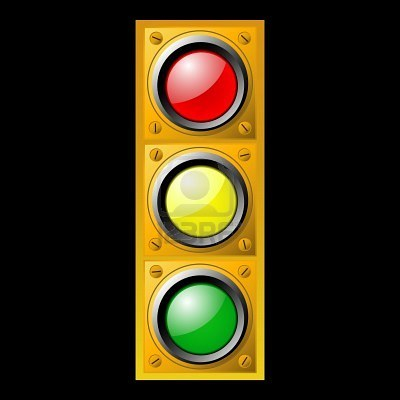 Fairnessroutines
Circle of Viewpoints

Here~Now~There~Then

Making it fair; Now Then Later

Reporter’s Notebook

Tug of War
Circle of Viewpoints Routine
A routine for exploring diverse perspectives
I AM THINKING OF…the topic…FROM THE POINT OF VIEW OF…the viewpoint you’ve chosen.

 I THINK…describe the topic from your viewpoint.  Be an actor—take on the character of your viewpoint.

 A QUESTION I HAVE FROM THIS VIEWPOINT IS…ask a question from this viewpoint.

WRAP UP:  What new ideas do you have about the topic that you didn’t have before?  What new questions do you have?
Here now/there then
A routine for considering present attitudes and judgments
Identify a controversial issue or fairness topic that has changed significantly over time and uncover student’s basic knowledge about the topic.

Column A:  List present stances, values, and judgments about the topic.
Imagine you could travel back to a time when the attitudes about the fairness of this topic were different.

Column B:  List past stances, values, and judgments about the topic.
Compare the past and present perspectives in Columns A and B.

Why do you think things have changed?  Why did people in the past not think the way we do today?
4.   Close the discussion.

How could we find out more about the way people thought back then?
Make it fair: 
Now, Then, Later
A routine for finding actions
Frame the task.  Present and clarify an issue of fairness.  Think about things to do to make the situation more fair: now, in the future, or to change the situation so it would have been fair in the past.

Brainstorm.  Brainstorm ideas for things you might do to “make it fair.”

Sort.  Sort the list into actions that relate to making the situation fair in the past, now, or for the future.

4.  Evaluate.  Pick one idea from the list that the class thinks has the most merit and expand on it, either verbally or in writing.
Reporter’s notebook
A routine for separating fact and feeling
Identify a situation, a story, or dilemma for discussion.

Identify the Facts and Events of the situation.  While naming them, think about whether the facts are clear, or if we need more information about them.

Name the Thoughts & Feelings of the characters/participants involved in the story.  While naming them, think about  whether the facts are clear, or if we need more information about them.

After a discussion, make your best judgment of the situation, based on the information at hand.
Tug of war
A routine for exploring the complexity
 of fairness and dilemmas
Present a fairness dilemma.

Identify the factors that “pull” at each side of the dilemma.  These are the two sides of the tug of war.

Think of “tugs”, or reasons why we should support a certain side of the dilemma.  Also, think of reasons on the other side of the dilemma as well.

Generate “what if?” questions to explore the topic further.
Truth
routines
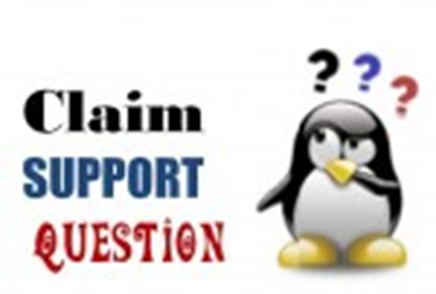 Claim~Support~Question

Hot Spots

Stop~Look~Listen

True for Who?

Tug for Truth

Red Light, Yellow Light
claim/support/question
A reasoning routine
Make a claim about the topic               Claim: An explanation
	   or interpretation of      	 	   some aspect of the topic.
2.  Identify support for your claim             Support: Things you see, 					  feel, and know that 						  support your claim.
3. Ask a question related to your claim      Question: What’s left 		 				  hanging?  What isn’t 						  explained?  What new 						  reason does your claim 					  raise?
Hotspots
A routine for noticing truth occasions
Key Prompts:

Identify a topic or situation.  Is this idea clearly true, or false, or where between the two?

What makes it so uncertain? (or almost certainly true or false)

How important is it?  What makes it important? (important or not so important)
Stop~ look~ listen
A routine for clarifying claims and sources
This routine follows a simple 3-step structure:

Stop:		Be clear about the claim. 
		Define your question from your list of 		facts and uncertainties.

Look:		Find your sources.
		Where will you look? Consider obvious 		and non-obvious places. 

Listen:		Hear what the sources tell you with an 		open mind.  Is it possible for your 		source to be biased and how does it 		affect your information?
True for who?
A routine for exploring claims from perspectives
Discuss.  What kind of situation was the claim made in?  (Who made it? What were people’s interests and goal? What was at stake?)

Brainstorm.  Make a list of all the different points of view you could look at this claim from.

Dramatize.  Choose a viewpoint to embody and imagine the stance a person from this viewpoint would be likely to take.  Would he or she think the claim is true?  False? Uncertain? Why? Go around in a circle and dramatically speak from the viewpoint.  Say:
My viewpoint is…
I think this claim is true/false/uncertain because…
What would convince me to change my mind is…

Stand back. Step outside the circle of viewpoints and take everything into account: What is your conclusion or stance?  What new ideas or questions do you have?
Tug for truth
A routine for exploring tensions of truth
Identify a question of truth—a controversial claim that something is true or false—where there is evidence that both sides can bring forward.

Ask participants if they have an opinion about it (it’s okay not to have one).

Draw a tug of war diagram on the board (or tape a piece of rope on the wall and use Post-its to make it more dramatic). Participants can add two kinds of information.  One is evidence—tugs in the Yes, True direction or the No, False direction.  The other thing to add is a question about the tug of war itself, a question that asks for more information or “what if” we tried this, what would the result be?

Finish the lesson by asking what new ideas students have about the question of truth.  Can we decide now?  Do some people lean one way and some the other?  Is the best answer in a “gray area”—most of the time true but not always, or half the time? How could we settle it if we had to?
Red light, yellow light 
For truth
A routine for focusing students on signs of puzzles of truth
Identify a source or range of experiences to investigate, e.g. the editorial page, a political speech, a pop science source, rumors on the playground.

Students look there for “red lights” and “yellow lights,” specific moments with signs of a possible puzzle of truth, like sweeping generalizations, blatant self-interest.

Round up students’ observations. Make a list of specific points marked R for red or Y for yellow with the sign. Also, ask students  to identify “red zones” and “yellow zones,”  whole areas that tend to be full of red or yellow lights.  Write them on the board in circles.

Ask: What have we learned about particular signs that there could be a problem of truth? What have we learned about zones to watch out for?

Red light, Yellow light only identifies potential issues of truth.  You may want to go on to some other truth routines to dig into a couple of the issues.
creativity
routines
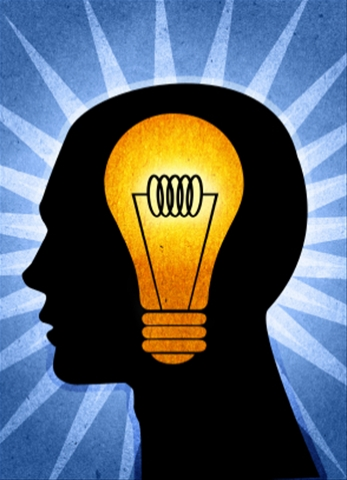 Creative Hunt

Creative Questions

Does it fit?

Options Diamond

Options Explosion

Step Inside: Perceive, Know, Care About
Creative hunt
A routine for looking at parts, purposes, and audiences
Key Prompts

What’s the main purpose here?

What are the parts and their purposes?

Which are especially smart or creative?—star them!

Who is the audience for this?
Creative questions
A routine for generating and transforming questions
Pick an everyday object or topic and brainstorm a list of questions about it.

Look over the list and transform some of the questions into questions that challenge the imagination.  Do this by transforming questions along the lines of:

What would it be like if…
How would it be different if…
Suppose that…
What would change if…
How would it look differently if…

Choose a question to imaginatively explore.  Explore it by imaginatively playing out its possibilities.  Do this by: Writing a story or essay, drawing a picture, creating a play or dialogue, inventing a scenario, conducting an imaginary interview, conducting a thought experiment.

Reflect: What new ideas do you have about the topic, concept, or object that you didn’t have before?
Does it fit?
A routine for thinking creatively about options
Fit your options to the Ideal
      Identify what the Ideal solution would look like and then evaluate each                                                                                    
      option against it.
      Ask yourself: How well does each option fit with the ideal solution?
2.   Fit your options to the Criteria
      Identify the criteria or attributes that feel are important for you to    
      consider in this situation and then evaluate each option against those.                                                          
      Ask yourself: How well does each option fit with the criteria?
3.   Fit your options to the Situation
      Identify the realities and constraints of your situation, such as resources 
      and time, and then evaluate each option against them.
      Ask yourself: How well does each option fit the realities of the situation?
4.   Fit your options to you Personally
      Try out each option by running a “mental movie” in which you imagine   
      yourself carrying out the option and try to get a sense of what it would     
      feel like.                                                        
      Ask yourself: Which option just feels like the best fit for me?
Options diamond
Exploring the tensions of decision making routine
Identify a couple of obvious options.  Usually there are trade-offs or tensions between them that make the decision hard: Choose one and you get X but lose Y; choose the other and you lose X but get Y.

Make a diamond diagram, putting at the left and right corners the one or two main trade-offs (the X’s and Y’s) pulling in opposite directions (see example).

Brainstorm one to three solutions for each corner of the diamond.  Left side: go with that trade-off.  Right side: go with that trade-off.  Bottom: compromise between them.  Top: clever solutions that combine the seeming opposites and get the best of both.

Ask:  What have we learned about the situation from finding these options?  This is a way of understanding the situation better.
Options Explosion
A routine for creative decision making
List the obvious options.  There would not be a decision unless there were at least two or three obvious options.

Now brainstorm all sorts of different options to find the “hidden” options.  Often there are hidden options that are the real best choices.  Be imaginative!  Piggyback on ideas already up, combine ideas to get new ones, look for ideas of a very different kind, imagine you are in different roles and suggest ideas from the perspective of those roles, etc.

Ask:  What have we learned about the situation from finding these options?  This is a way of understanding the situation better.

You may want to go on to a routine for comparing and choosing among options.
Step inside: perceive, know about, care about
A routine for getting inside viewpoints
Three core questions guide students in this routine:

	1.  What can the person or thing perceive?

	2.  What might the person or thing know 	     about or believe?

	3.  What might the person or thing care   	     about?